Personal Social Health Economics (PSHE) and Relationships and Sex Education (RSE)
Objectives
We want to:
Explain the changes to requirements for RSE coming in from summer 2021
Get your views on our RSE curriculum
Explain how we have updated our PSHE curriculum to cover the new statutory elements of RSE
© The Key Support Services Ltd
Slide 2
What’s New?
We must provide the following to all pupils:
Relationships education
Health education
We are using a scheme from Norfolk County Council to deliver RSE in the Summer term each year.

The DfE have made it clear that schools should not just ‘teach to the guidance’, but see it as the basic requirement which forms part of broader PSHE education. 

The statutory guidance outlines what schools must cover – though not everything that schools should cover – in PSHE from 2020. The Department for Education (DfE) says: ‘All elements of PSHE are important and the government continues to recommend PSHE be taught in schools’.
RSE curriculum coverage
Reception
Year 1
Year 2
Year 3
Year 4
Year 5
Year 6
What about Sex Education?
These new statutory requirements do not extend to sex education at KS 1 and 2 (beyond the biological/reproductive aspects schools are already required to cover in science)

However, the Department for Education ‘continues to recommend that all primary schools should have a sex education programme tailored to the age and the physical and emotional maturity of the pupils’ 

Parents will continue to have the right to withdraw their child from sex education but not from statutory Relationships Education or Health Education.
Right of withdrawal
Starting Summer 2021
Parents will not be able to withdraw their child from any aspect of Relationships Education or Health Education.
Parents will be able to withdraw their child (following discussion with the school) from any or all aspects of Sex Education, other than those which are part of the science curriculum, up to and until three terms before the age of 16.
After that point, the guidance states that ‘if the child wishes to receive sex education rather than be withdrawn, the school should make arrangements to provide the child with sex education during one of those terms.’
Where pupils are withdrawn from sex education, schools should document the process and will have to ‘ensure that the pupil receives appropriate, purposeful education during the period of withdrawal.’
For more information:
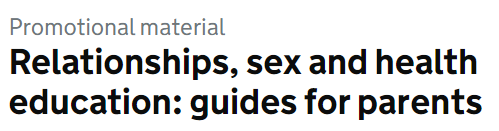 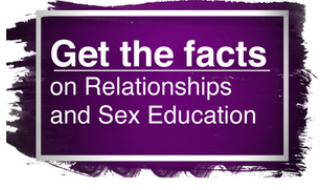 Search ‘RSE FAQ’ on GOV.UK
Search ‘RSE Parent Guide’ on GOV.UK
Any questions or concerns:
Mrs Maria Adcock (PSHE and RSE Subject Leader)

senco@ditchingham.norfolk.sch.uk